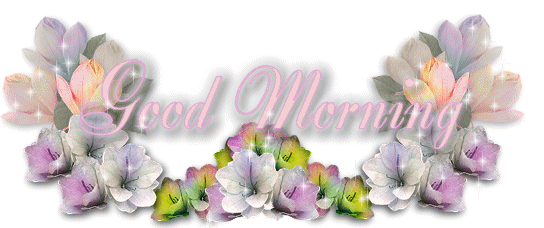 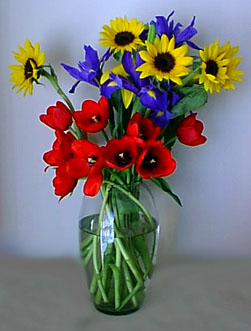 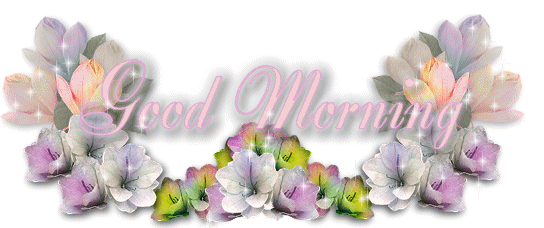 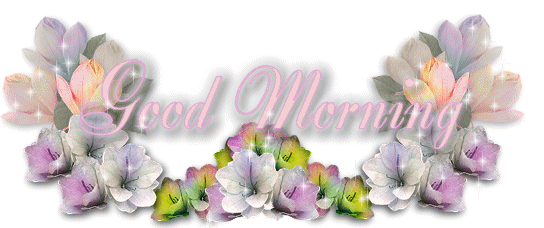 স্বাগতম
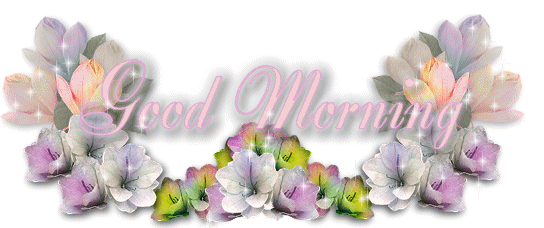 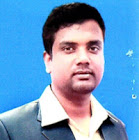 পাঠ পরিচিতি
শ্রেণীঃ7ম
বিষয়ঃগণিত
অধ্যায়ঃ২য়
পাঠঃসমানুপাত ও লাভ-ক্ষতি
সময়ঃ৫০ মিঃ
তারিখঃ২৫/১২/১৯
শিক্ষক পরিচিতি
মো: মফিজুর রহমান
সহকারি শিক্ষক
খড়খড়ী উচ্চ বিদ্যালয়
মোবাইল নং 01733191381
Email:mofizurraj@gmail.com
পরিচিতি
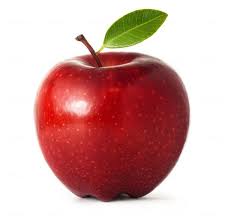 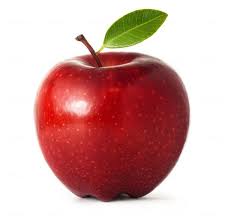 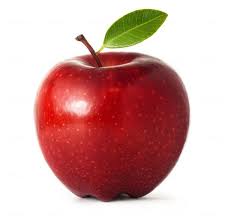 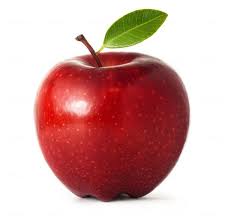 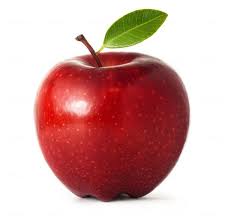 b ঘর
a ঘর
দুইটি ঘরের আপেলের সংখ্যা কি তুলনা করা যায়?
হ্যাঁ
দুই বা ততোধিক রাশির তুলনা একক ও সমজাতীয় রাশি হলে তাকে কি বলে?
অনুপাত
দুইটি ঘরের আপেলের অনুপাত কত?
2  3
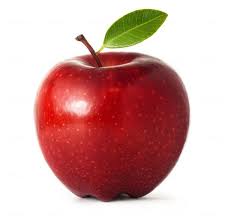 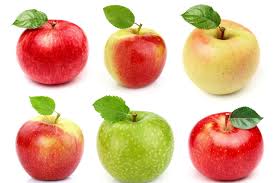 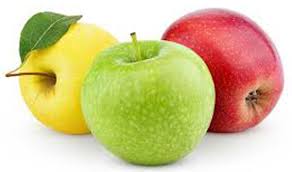 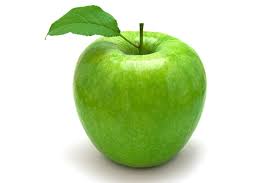 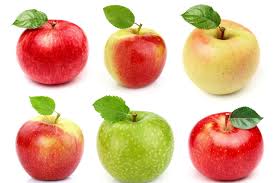 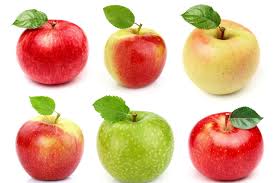 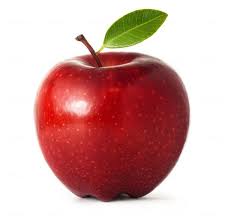 এই চিহ্নর নাম কি?
সমানুপাত
সমানুপাত
এই পাঠ শেষে শিক্ষার্থীরা-
সমানুপাত কি বলতে পারবে।
বহুমাত্রিক অনুপাত ব্যাখ্যা করতে পারবে।
ধারা বাহিক অনুপাত ব্যাখ্যা করতে পারবে।
সমানুপাত সংক্রান্ত সমস্যার সমাধান করতে পারবে।
প্রস্থ=৫সেঃমিঃ
উচ্চতা=৬সেঃমিঃ
দৈর্ঘ্য=৮সেঃমিঃ
দৈর্ঘ্যঃপ্রস্থঃউচ্চতা=৮:৫:৬
এই অনুপাতের নাম কি?
বহুরাশিক অনুপাত
তিন বা ততধিক রাশির অনুপাতকে বহুরাশিক অনুপাত বলে।
২৫:১০::৫০:২০
সমানুপাতের তিনটি রাশি জানা থাকলে চতুর্থ রাশি ণির্ণয় করা যায়।এই ৪র্থ রাশি ণির্ণয় করার পদ্ধতিকে কি বলে?
মধ্য রাশি
প্রান্তিয় রাশি
ত্রৈরাশিক
সোহাগ দোকান থেকে ১০ টাকা দিয়ে একটি চিপসের প্যাকেট এবং ২৫ টাকা দিয়ে এক কেজি লবণ কিনল।
লবন ও চিপসের দামের অনুপাত=২৫:১০বা৫:২
আবার সোহাগের শ্রেণিতে শিক্ষার্থীর সংখ্যা ৭০। এর মধ্যে ছাত্র ৫০ জন এবং ছাত্রী ২০জন।
এখানে ছাত্র ও ছাত্রী সংখ্যার অনুপাত=৫০:২০বা৫:২
উভয়ক্ষেত্রে অনুপাত দুইটি সমান।
অর্থাৎ ১ম রাশিঃ২য় রাশিঃ=৩য় রাশিঃ৪র্থ রাশি
৪টি রাশির ১ম ও ২য় রাশির অনুপাত এবং ৩য় ও ৪র্থ রাশির অনুপাত পরস্পর সমান হলে তাকে সমানুপাত বলে।
সমানুপাতের প্রত্যেক রাশিকে সমানুপাতী বলে।
পুত্রঃপিতা=১৫:৪১
পিতাঃদাদা=৪১:৬৫
দুইটি অনুপাত একত্র করলে-পুত্রঃপিতাঃদাদা=১৫:৪১:৬৫
এই অনুপাতের নাম কি?
ধারাবাহিক অনুপাত
দুইটি অনুপাতকে ধারাবাহিক অনুপা্তে রুপান্তরের জন্য প্রথম অনুপাতের উত্তররাশি দ্বারা দ্বিতীয় অনুপাতের উভয় রাশিকে গুণ করতে হবে এবং ২য় অ্নুপাতের পূর্বরাশি দ্বারা প্রথম অনুপাতের উভয় রাশিকে গুণ করত্যে হবে।
৭:৫ এবং৮:৯ দুইটি অনুপাত।এদেরকে ধারাবাহিক অনুপাতে প্রকাশ কর।
এই সমানুপাতটি লক্ষ্যকর
৩য়  পদ
১ম পদ
৫:১০::১০:২০  
                         মধ্যপদ
৩টি
এখানে কয়টি রাশি আছে?
অনুপাতটি কিভাবে সজ্জিত আছে?
১ম ও ২য় রাশির অনুপাত এবং ২য় ও ৩য় রাশির অনুপাত পুরস্পর সমান হলে, সমানুপাতটিকে ক্রমিক সমানুপাত বলে।রাশি তিনটিকে ক্রমিক সমানুপাতী বলে।
একটি ক্রমিক সমানুপাতের ১ম ও ৩য় রাশি যথাক্রমে ৪ ও ১৬ হলে,মধ্য সমানুপাতী ও ক্রমিক সমানুপাত ণির্ণয় কর।
দলীয় কাজ
১। ৩,৬,৭ এর চতুর্থ সমানুপাতী ণির্ণয় কর।
২। ৮,৭ এবং১৪ এর ৩য় রাশি ণির্ণয় কর।
বহুমাত্রিক অনুপাত কাকে বলে?
ক্রমিক সমানুপাতের মধ্যপদের সূত্রটি কি?
৩কেজি,৫টাকা,৬কেজি,১০টাকা এর সমানুপাত লেখ।
বাড়ির কাজ
পনির ও তপনের আয়ের অনুপাত ৪:৩।তপন ও রবিনের আয়ের অনুপাত ৫:৪।পনিরের আয় ১২০ টাকা।
উক্ত আয় থেকে কিছু দিন পর পনির,তপন ও রবিন ৩০০ মিটার কাপড় কিনল।যেখানে তাদের প্রদেও অনুপাত 
 ৫:৩:২ 
ক)অনুপাত দুইটিকে ধারাবাহিক অনুপাতে প্রকাশ কর।
খ)রবিনের টাকার পরিমান ণির্ণয় কর।
গ)কে কত মিটার কাপড় পাবে?
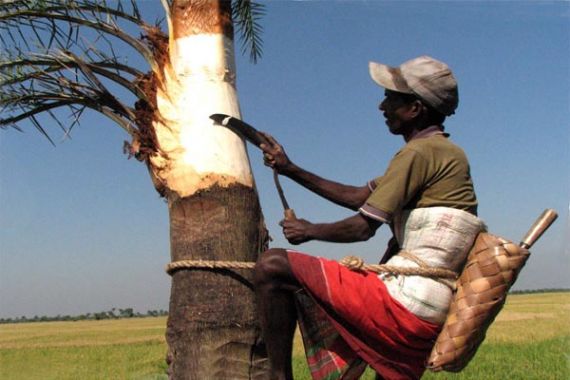 ধন্যবাদ
16